LIÇÃO DE VIDA
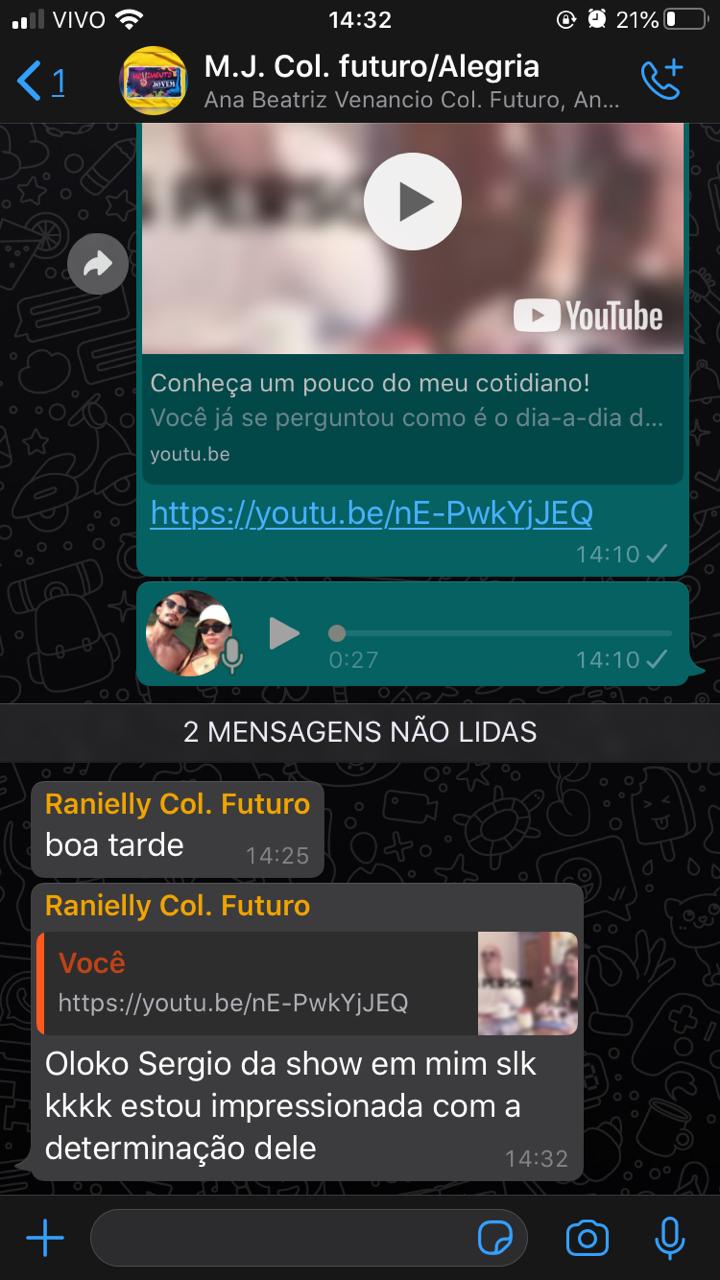